} والله فضّل بعضكم على بعض في الرزق فما الذين فضّلوا برآدي رزقهم على ما ملكت أيمانهم  فهم  فيه  سواء أفبنعمة الله يجحدون {  النحل
مقدمة عن الفروق الفردية- كما نعلم ان علم النفس يستهدف أوجه النشاط النفسي التي يشترك فيها الناس جميعا كالإدراك والتفكير والتعلم ( علم النفس العام)- كما يهتم بدراسة ما بينهم من فروق في الاستعدادات والذكاء والشخصية ويسمى علم النفس الفارق
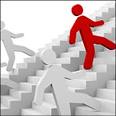 - إن تشابه الناس واشتراكهم لا يعني التطابق ، أي لا يعني انهم متساوون تساوياً تاماً فيما بينهم من خصائص، فهم مختلفون اختلافا قد يكون كبيرا من حيث الصفات الجسمية والقدرات العقلية والسمات الخلقية والاجتماعية. والشخصية.
دلائل القياس السيكولوجي على الفروق الفردية:
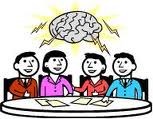 1- أن اختلاف الأفراد في قدراتهم وسماتهم اختلاف كمي وليس نوعي 
2- أن قدرات وسمات الفرد الواحد يختلف عن بعضها البعض من حيث القوة والضعف أي ان هناك فروقا في الفرد نفسه وفروقا بينه وبين الأفراد.
3- أن القدرات والسمات موزعة على الأفراد توزيعا طبيعيا، بمعنى أن غالبية الأفراد على درجة متوسطة من القدرة أو السمة والقلة من تعلو سماته عن المتوسط أو تقل سماته عن المتوسط.
4- أن الفروق الفردية قد ترجع إلى الوراثة أو البيئة أو كليهما معاً.
كما علمنا أنه يوجد فروق بين الأفراد .. لكن ماذا يعني أنها توجد فروق في الفرد نفسه؟
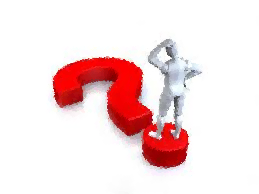 - قد يكون الفرد حاد الذكاء لكنه سيء الخلق أو ضعيف الارادة أو مصاب بمرض نفسي.- قد يكون متفوقا في القدرة العددية لكنه دون المتوسط في القدرة اللغوية.- قد يكون قادراً على تحمل الألم الجسمي لكنه ضعيف الاحتمال للألم النفسي.وبناء عليه فمن يصلح لدراسة أو عمل معين قد لا يصلح لدراسة او عمل آخر،، ومن يفشل في دراسة أو عمل معين لا يتحتم أن يفشل في أعمال أخرى.
أهمية مراعاة الفروق الفردية:
إن مبدأ تكافؤ الفرص هو مبدأ نفسي اجتماعي .. ويعنى بالكشف عن الفروق الفردية بين الناس في استعداداتهم العامة والخاصة حتى يتسنى توجيه كل فرد إلى المجال الذي يتفق مع استعداداته وهذا ما يساعد على تحديد منزلة الفرد في المجتمع وخدمته له. 

هذه حقيقة يجب ان تؤخذ في الاعتبار في عمليات التوجيه التعليمي والمهني وعمليات التعيين والنقل والترقيات.
ماذا يحدث عند اغفال مبدأ الفروق الفردية ؟؟؟
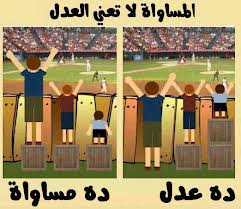 - إن إغفال ما بين الأفراد رجالهم ونساءهم كبارهم وصغارهم من فوارق جسمية وعقلية واجتماعية ومزاجية له أسوأ الأثر على الفرد والمجتمع.- إن النتيجة الطبيعية لذلك هو هبوط مستوى الانتاج والاخفاق في الدراسة واضطراب الصحة النفسية للفرد لأننا نكلفه بالقيام بعمل أو دراسة لا يقوى عليها أو لا يميل إليها إضافة لفساد العلاقات الانسانية، فضلا عن ما يصيب اقتصاد البلد والتنظيم الاجتماعي.
ما مدى الفروق الفردية؟؟
إن الاحصاء السيكولوجي يدلنا على ان أي صفة بين الأفراد تتوزع وفق نموذج خاص مهما كانت هذه الصفة جسمية عقلية مزاجية خلقية اجتماعية.
 
ويتضح هذا النموذج في أن أغلب الأفراد يملكون الصفة بدرجة متوسطة معتدلة، ثم يقل عددهم تدريجيا كلما اتجهنا للطرفية .. وهذا ما يسمى بالمنحنى الاعتدالي الطبيعي الجرسي تشبيها له بالجرس .
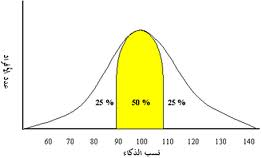 أسباب الفروق الفردية:
لقد تعددت الآراء حول تأثير كل من البيئة والوراثة في الفروق الفردية .. وموجز القول :
الوراثة تزود الفرد بالإمكانيات والاستعدادات ، أما البيئة تقرر ما إذا كانت الامكانيات ستتحول أو لا تتحول إلى قدرات فعلية ومدى أمكانية استغلالها ..
وبالتالي فإن كل قدرة او سمة لدى الفرد تكون فطرية ومكتسبة في آن واحد..
كم نسبة الوراثة وكم نسبة البيئة في التأثير على القدرات والسمات؟؟
ترجع بعض الصفات إلى عوامل وراثية بحته مثل : لون العين والجلد والشعر ونوعيته، أمراض الدم، عمى الألوان، بعض الأمراض العقلية. 
- ترجع بعض الصفات الى البيئة وحدها كالفروق في الاتجاهات الاجتماعية والميول والصفات الخلقية.
ترجع بعض الفروق إلى كل من الوراثة والبيئة بنسب متفاوتة، كالفروق في الذكاء إلا في حالات التوائم الصنوية، إذا يرجع اختلافهم في الذكاء إلى عوالم بيئية.
قياس الفروق الفردية:
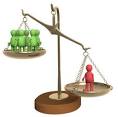 تستخدم الاختبارات النفسية بمختلف انواعها للثلاثة اهداف 
1- قياس الفروق بين الأفراد كمقارنه ذكاء طفل بآخر من نفس العمر .
2- قياس الفروق بين الفرد ونفسه في فترات متفاوتة كمقارنته في قدرة معينة قبل التدريب و وبعد التدريب.
3- مقارنه المجموعات كمقارنه الذكور بالإناث في مهارات معينة .
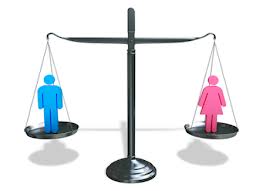 الاختبارات التي تقيس الفروق الفردية:
1- اختبارات الذكاء 
2- اختبارات القدرات والاستعدادات الجسمية والحركية والعقلية والفنية والحسية.
3- الاختبارات الشخصية والخلقية والميول والاتجاهات كما تفرق بين الاسوياء وغير الاسوياء والذهانين والعصابيين.
4- اختبارات التحصيل للطلاب والكفاية المهنية للموظفين والعمال.